Учитель начальных классов Портная Ирина Александровна
КГУ «Алексеевская средняя школа
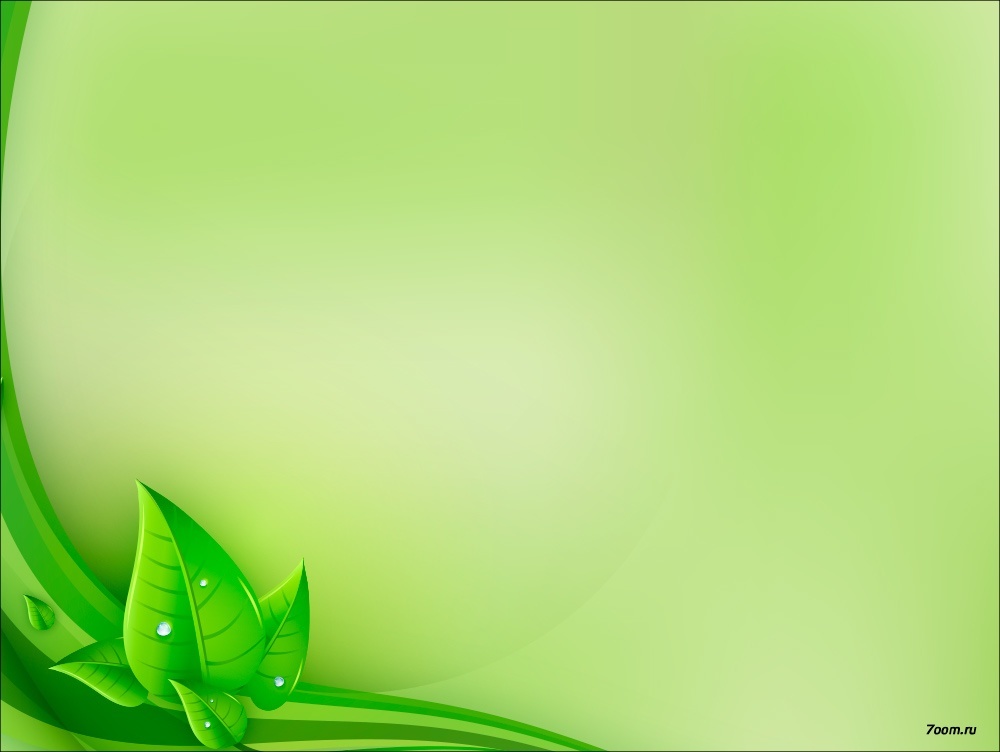 2 этап 
Операционный этап
Парная работа
Практическая работа  
по инструкции учителя. 
Озеленение кабинета
Инструкция
-в контейнер положить одинаковое количество земли
- сделать ямку, используя карандаш
-в ямку положи семя
-закопай
-полей
-поставь контейнер на окно
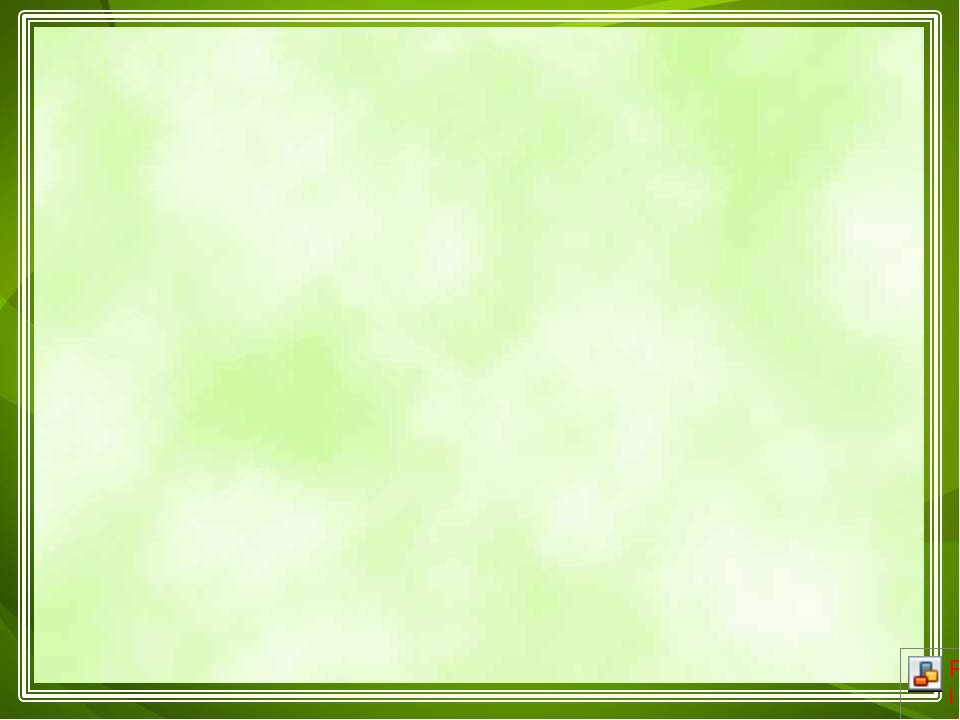 Активные методы обучения  как способ повышения эффективности образовательного процесса.
Этапы урока
1.Психологический настрой
1 этап 
Мотивационный этап
4.Парная работа
Составление кластера
2.Индивидуальная работа по карточкам
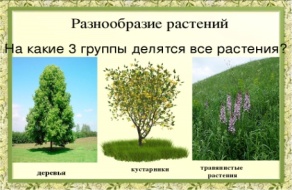 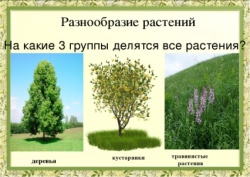 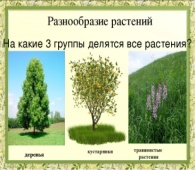 3.Групповая работа
Именные пальчики
Разгадай кроссворд
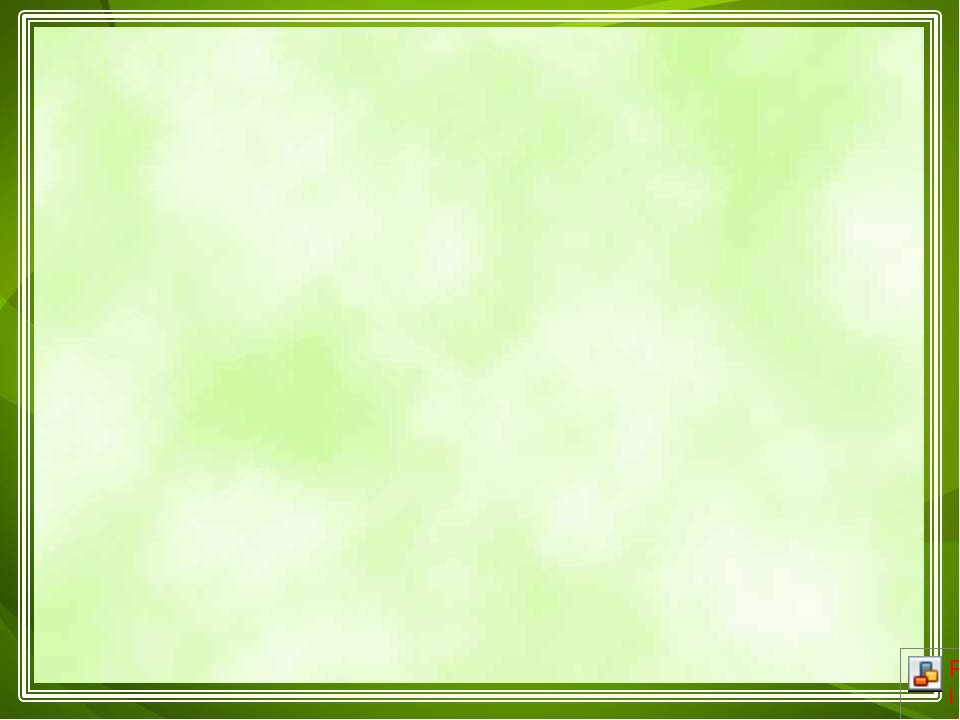 2 этап 
Операционный этап
2.Парная работа
Эксперимент
Проблема: 
Что находится внутри яблока и цветка? Обоснуй свой ответ
1.Фронтальная работа
5.Парная работа
Инсценировка «Спор частей растений»
Практическая работа  
по инструкции учителя
Озеленение кабинета.
Инструкция
-в контейнер положить одинаковое количество земли
- сделать ямку, используя карандаш
-в ямку положи семя
-закопай
-полей
-поставь контейнер на окно
3.Просмотр видеоролика «Развитие растений из семян»
4.Парная работа
Продолжи схему
Семя → корень → … → ….→….→ …. → семя
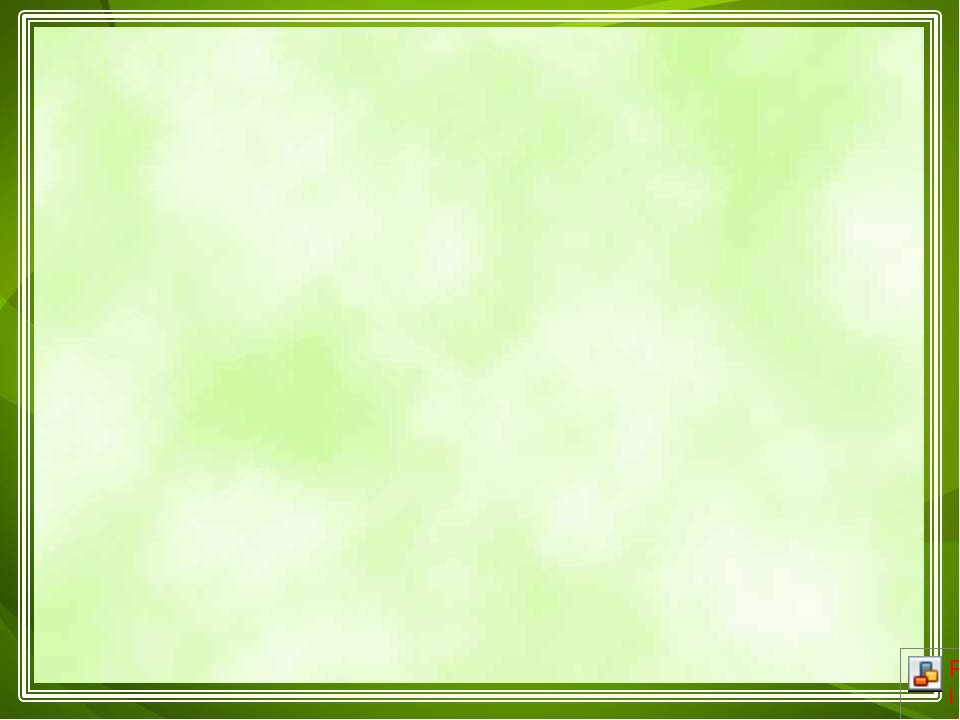 3 этап 
Конец урока.
Карточка №1
Рефлексия 
«Дерево успеха»
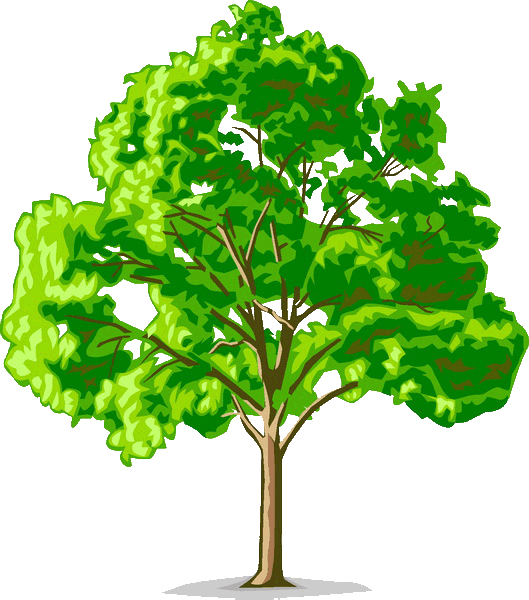 1.Индивидуальная работа
Вывод:
-применение активных методов обучения способствуют повышению интеллектуальной активности обучающихся и эффективности урока
-использование активных методов обучения помогает выполнить заказ общества воспитать и обучить информированного, думающего, умеющего и желающего действовать гражданина.
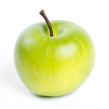 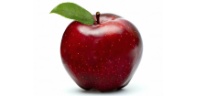 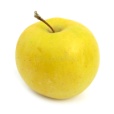 Карточка №2
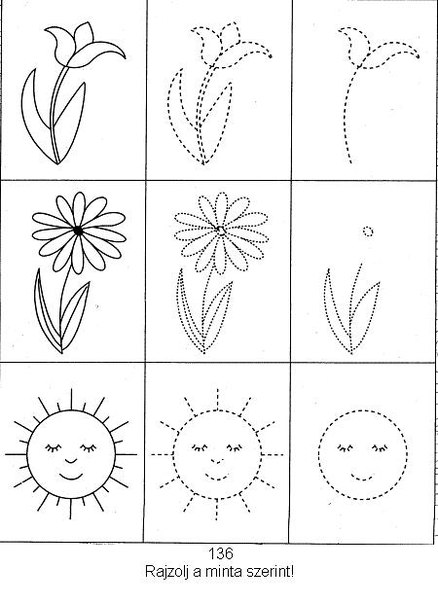 За это время выросло удивительное дерево, благодаря которому каждый из вас может показать пользу или бесполезность нашего занятия.
Если оно для вас прошло плодотворно, и вы остались довольны – прикрепите к дереву плоды – красные яблоки.
Если оно прошло хорошо, но могло быть и лучше – прикрепите жёлтые яблоки.
А уж если совсем напрасно было потрачено время, то – зелёные яблоки
Карточка №3
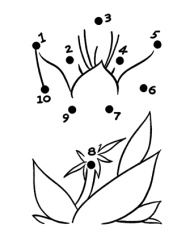 Предполагаю, что активные методы будут направлены главным образом на самостоятельное овладение учащимися знаниями и умениями в процессе активной мыслительной  и практической деятельности.
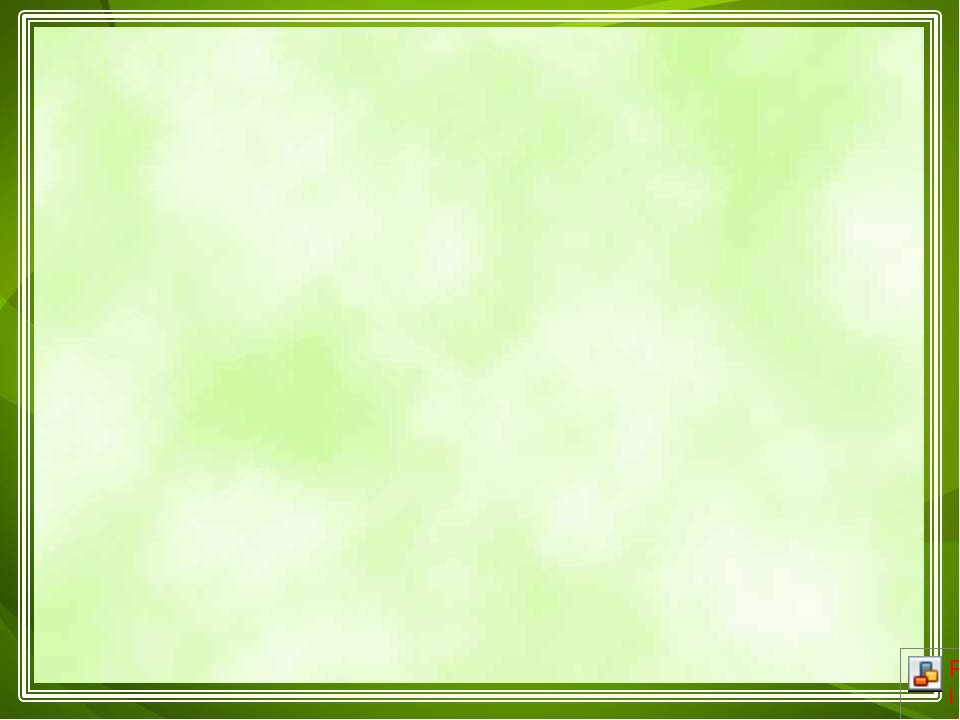 Успешность процесса учения зависит от многих факторов, среди которых 
не последнюю роль играет обучение  соответственно способностям  и возможностям ребёнка, т.е дифференцированное обучение.
Дифференциация
«Именные палочки» -
в стаканчиках
Задание. Разгадаем кроссворд. 
Ученик – высокого уровня, записывает отгадки в кроссворд.
Карточка №1
Высокий уровень
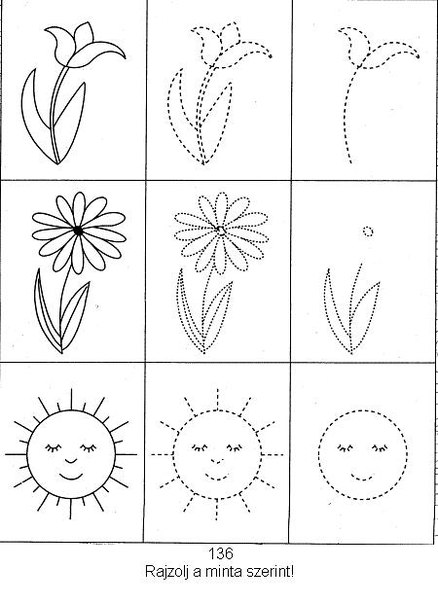 Задание. Работа с кластером
Лидер защищает кластер у доски.
Какие части растения не дорисовал художник? Закончите рисунок.
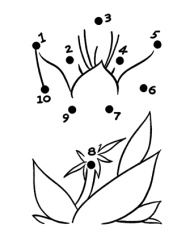 Карточка №2
Низкий уровень
Инсценировка «Спор частей растений».
В ролях - учащиеся с высоким уровнем,
Заканчивает рисунок, соединяя числа следуя порядковому номеру
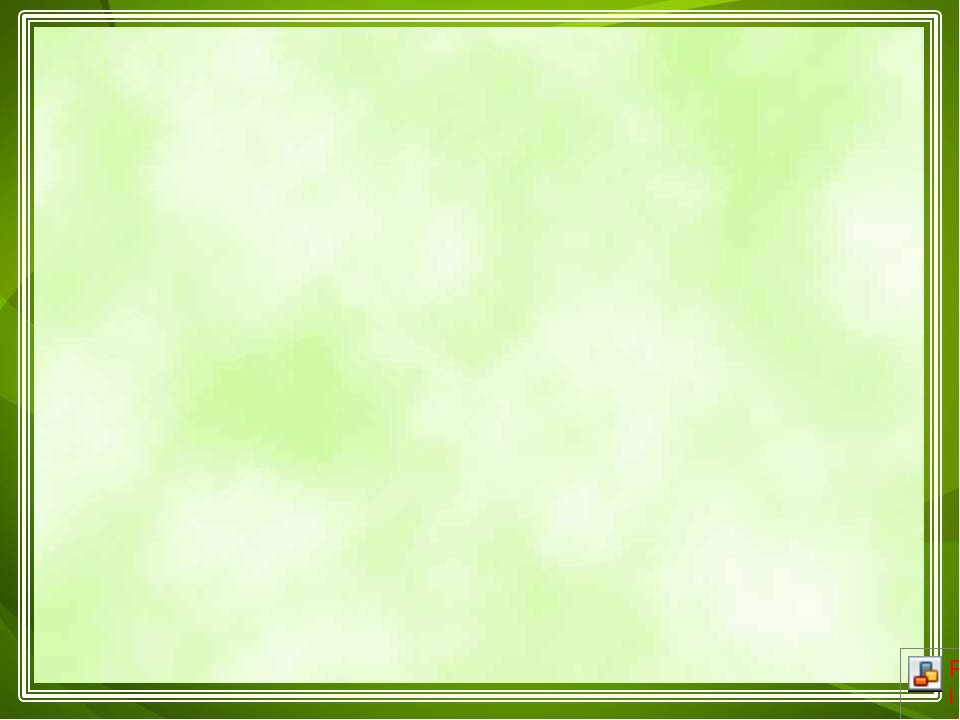 В своей практике применю Критериальное оценивание, так как оно позволит оценивать деятельность ученика под разными углами зрения- критериями.
Критериальное оценивание позволит :
Мне ,как учителю                           Я предполагаю, 
                                                               что  ученикам
1.Индивидуальная работа по карточкам
Задание 1. (для всех уч-ся)
КритерииЗапишет в прямоугольниках первые буквы названия частей растения: корень - «К», стебель - «С», листья - «Л», цветки - «Ц»,плоды - «П».
Дескриптор: Обучающийся обозначает буквой:- «К» корень растения;- «С» стебель растения;- «Л» лист растения;- «Ц» цветок растения;- «П» плод растения.
ФО
(самооценивание по ключу)
Формы организации:

-Самооценивание по ключу
-Словесная оценка (устная обратная связь)
Приёмы:

1.Игра «Тик-так это не так»
2. Приём  пальчики
3. «Дерево успеха»
4. Презентация творческой работы
Карточка
Ключ
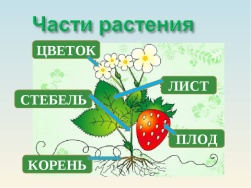 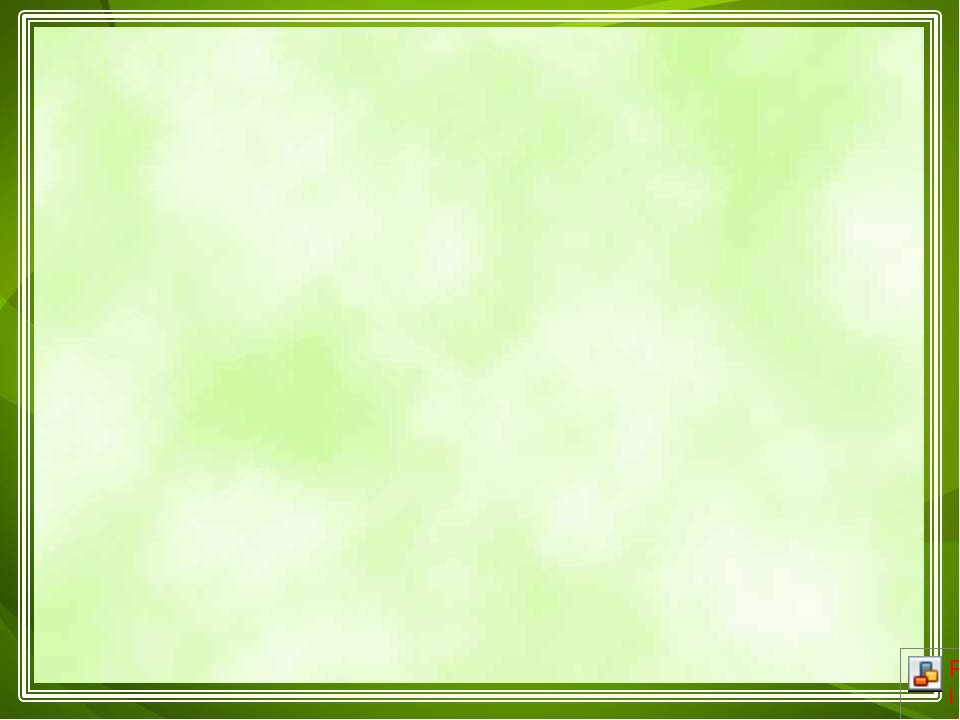 Микропреподавание
На курсах обновлённого содержания обучения я поняла, что учитель
должен быть не только источником знаний, но и активным участником учебного процесса.
Задача учителя:
вовлечь каждого ребёнка в процесс обучения. Суметь выслушать его, сделать его
своим ассистентом
-направить умение учащихся в нужное русло, подсказать, как добыть знания, заинтересовать,
 добиться критериев успеха.
Обратная связь коллег и тренера при планировании урока оказало 
положительное влияние на планирование урока, так как способствовала 
корректировке, приобретению опыта разработки краткосрочных планов.
В дальнейшем планирую  совершенствовать свою педагогическую деятельность, 
изучить литературу, которая мне  позволит использовать активные методы и приёмы 
при планировании своих уроков.
Поделюсь полученными знаниями по обновлению содержания образования на уровне школы – проведу коучинги, тренинги.
Главное гореть самой, чувствовать что можешь зажечь других, 
быть счастливой, когда твои ученики дарят тебе свой свет.